Massive Gas InjectorPower supply and control systemPDR
12/15/2015
Outline
Massive Gas Injector (MGI) Overview
Hardware Status
CDR CHIT summary
Supply schematic UPDATE
Relays and interlocks UPDATE
Control signals UPDATE
High voltage considerations UPDATE
‘Grounding’ diagram
Control system – NI cRIO chassis and modules UPDATE
Power UPDATE
Modules: DO, DI, AO, AI
Sequence and state diagrams UPDATE
Installation, Access and System tests UPDATE
Other necessities UPDATE
NEPA, Vacuum PLC, PCS, etc.
Timeline UPDATE
MGI Overview
Unmitigated disruptions in a tokamak discharge
Cause excessive diverter heat loads
Large halo currents
Injecting massive amounts of gas prior to the disruption can thermally quench the plasma and reduce the impact of disruptions
NSTX-U is studying the effects of MGI at various poloidal locations around the plasma
The injectors are installed; Power supplies and control systems are presented here
MGI Hardware Status
Lower and Midplane MGI – All components installed by end of January
Two valves, piping and supports
Digitize signal from pressure transducer on valve
Install the gas piping to the valves
Upper MGI – Later, during the run
Power supply can be installed later
CDR Chit Summary     1/2
CDR Chit Summary      2/2
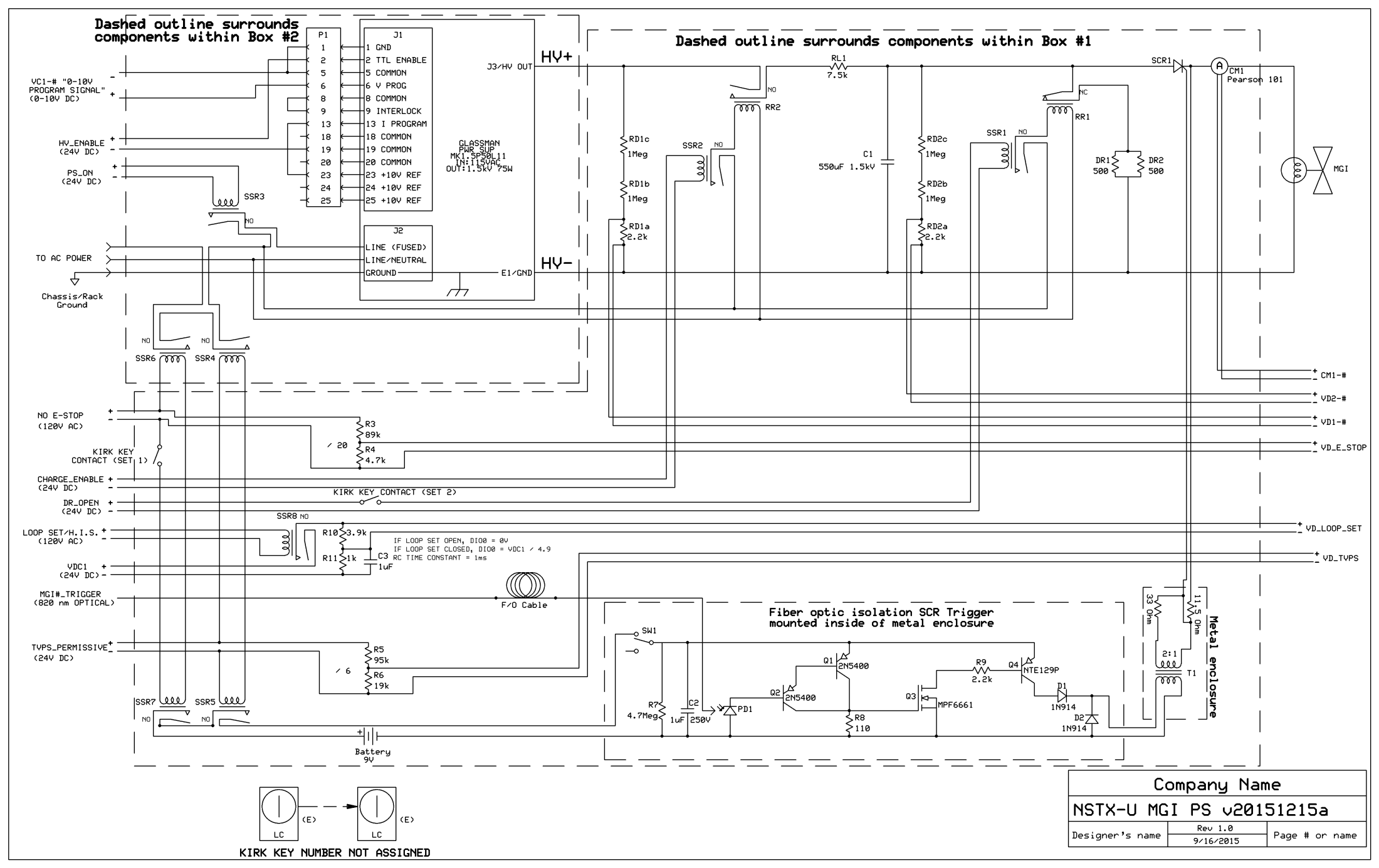 Schematic changes
Removed Ross Relay between HV- and C1-
Negative terminal of C1 is always connected to Category 1 ground (through the Glassman power supply)
Added discharge resistor to trigger circuit
Updated isolation transformer schematic
Cutouts (with acrylic covers) added to the boxes to allow accessor a ‘view’ to the Ross Relays’ (for safety)
Supply Schematic I
High Voltage Ross Relays control the connections to the dump resistor (RR1) and Glassman charging supply (RR2)
Solid State Relays
SSR1 controls operation of RR1; SSR2 controls RR2 
SSR3 controls power to Glassman supply
SSR4 and SSR5 allows TVPS (24 VDC) to inhibit power to the charging supply, RR1, RR2, and RR3
SSR6 and SSR7 allows NO-E-STOP (120 VAC) to inhibit power to the charging supply, RR1 and RR2
Kirk key interlock is in series with NO-E-STOP
Kirk keys lock the front door on the rack. The supply is inside the boxes mounted in this rack.
Normal operation
SSR1, SSR2, and SSR3 are controlled by NI cRIO Control System
SSR4, SSR5, SSR6, and SSR7 are controlled by NO-E-STOP, TVPS and Kirk Key
Loop Set and NO-E-STOP are monitored by NI cRIO Control System (discussed later)
Supply Schematic II
Control signals
Everything is coming from the NI cRIO system
Digital: DR_OPEN, CHARGE_ENABLE, PS_ON, HV_ENABLE
Analog: VC1
Several signals are continuously monitored, typically through voltage dividers
VD_E_STOP, VD_TVPS, VD_LOOP_SET (discussed later) to monitor permissives
VD1, VD2 to monitor supply and capacitor voltage
CM1 to monitor current out to MGI solenoid
High Voltage 
Capacitor (-) is connected to chassis ground at all times
The device that triggers the SCR is battery-powered, electrically isolated (via fiber optic) from the rest of the system and isolated by a transformer from the SCR
System has been tested for functionality and high-potted to 4 kV
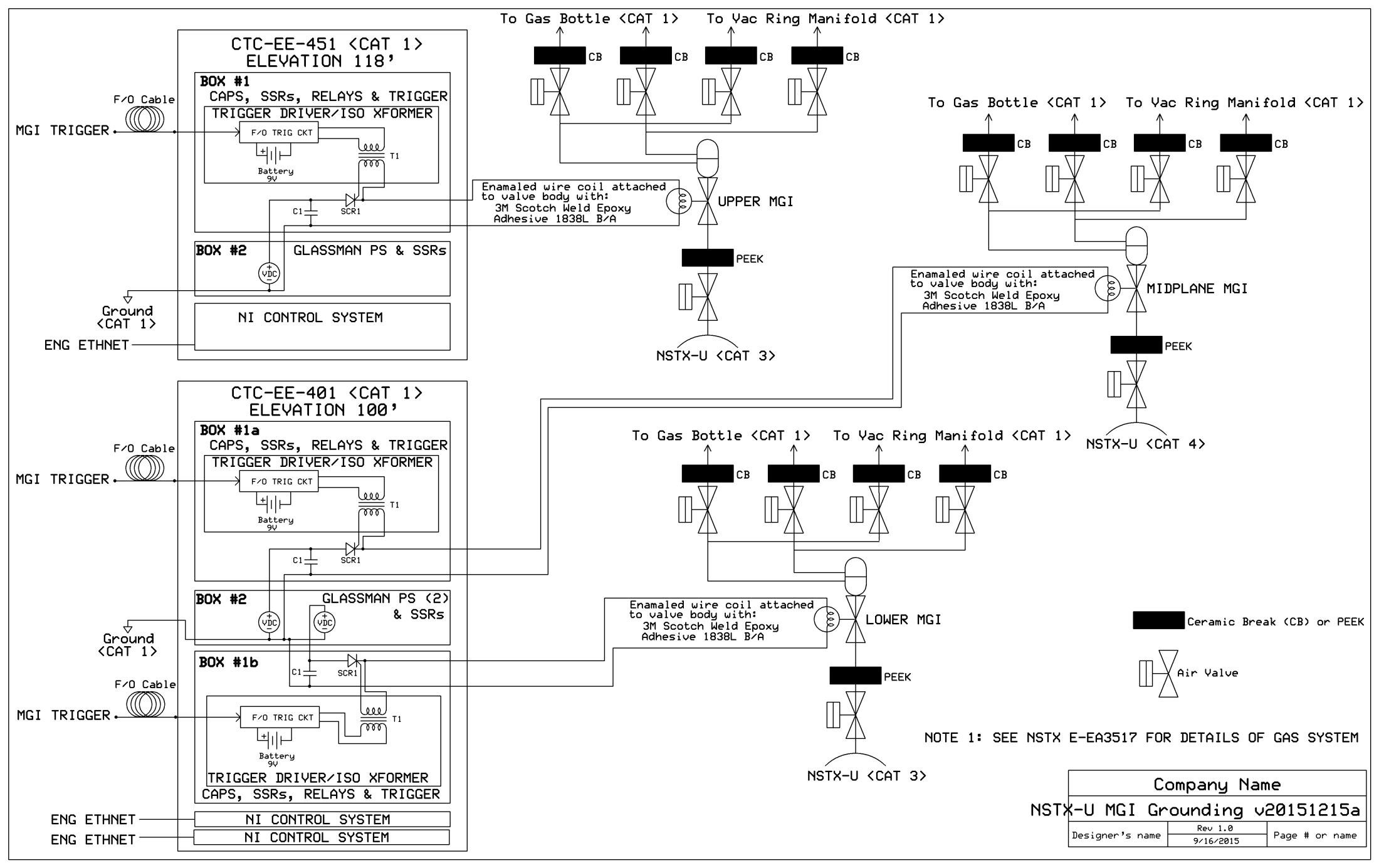 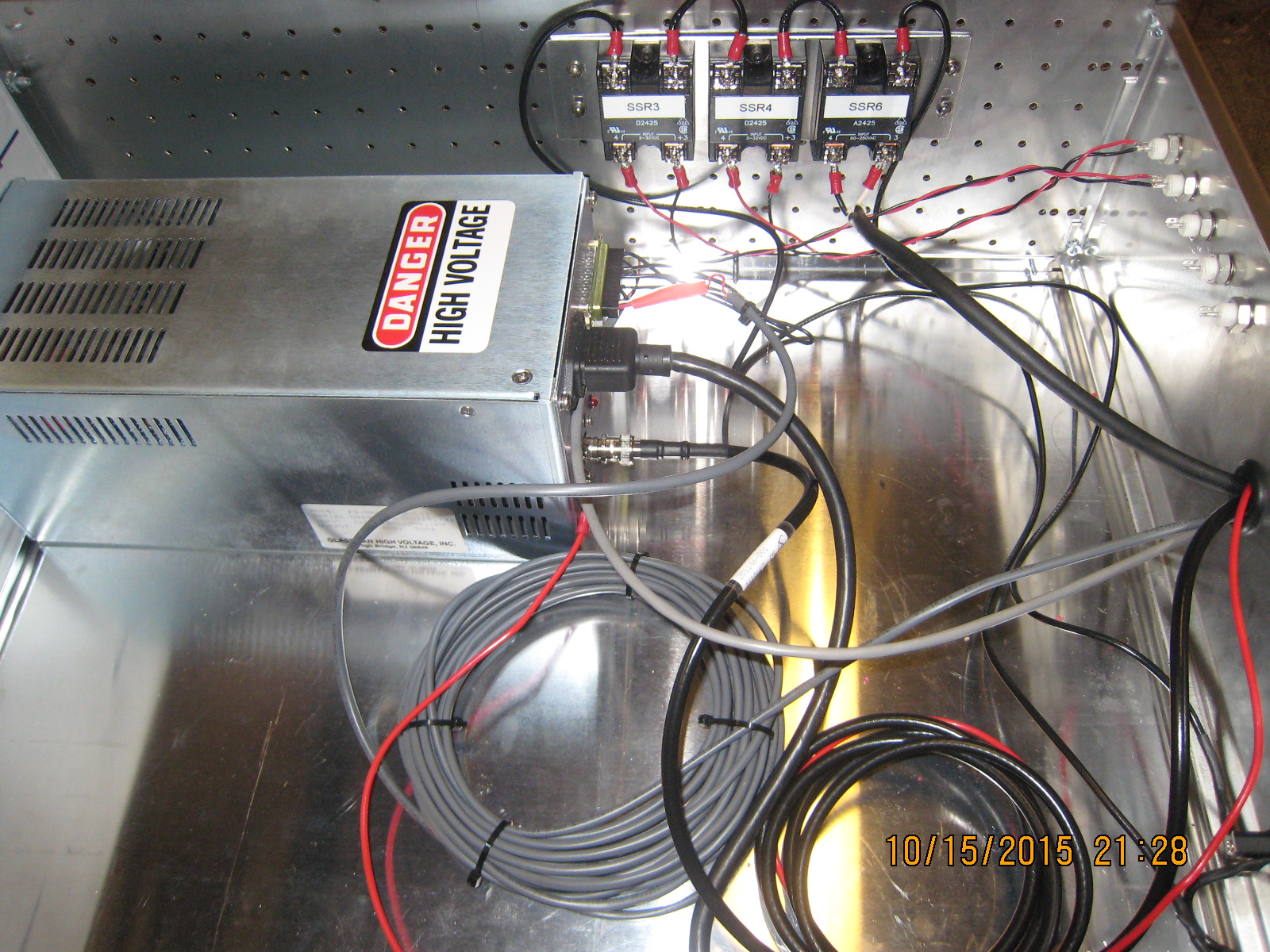 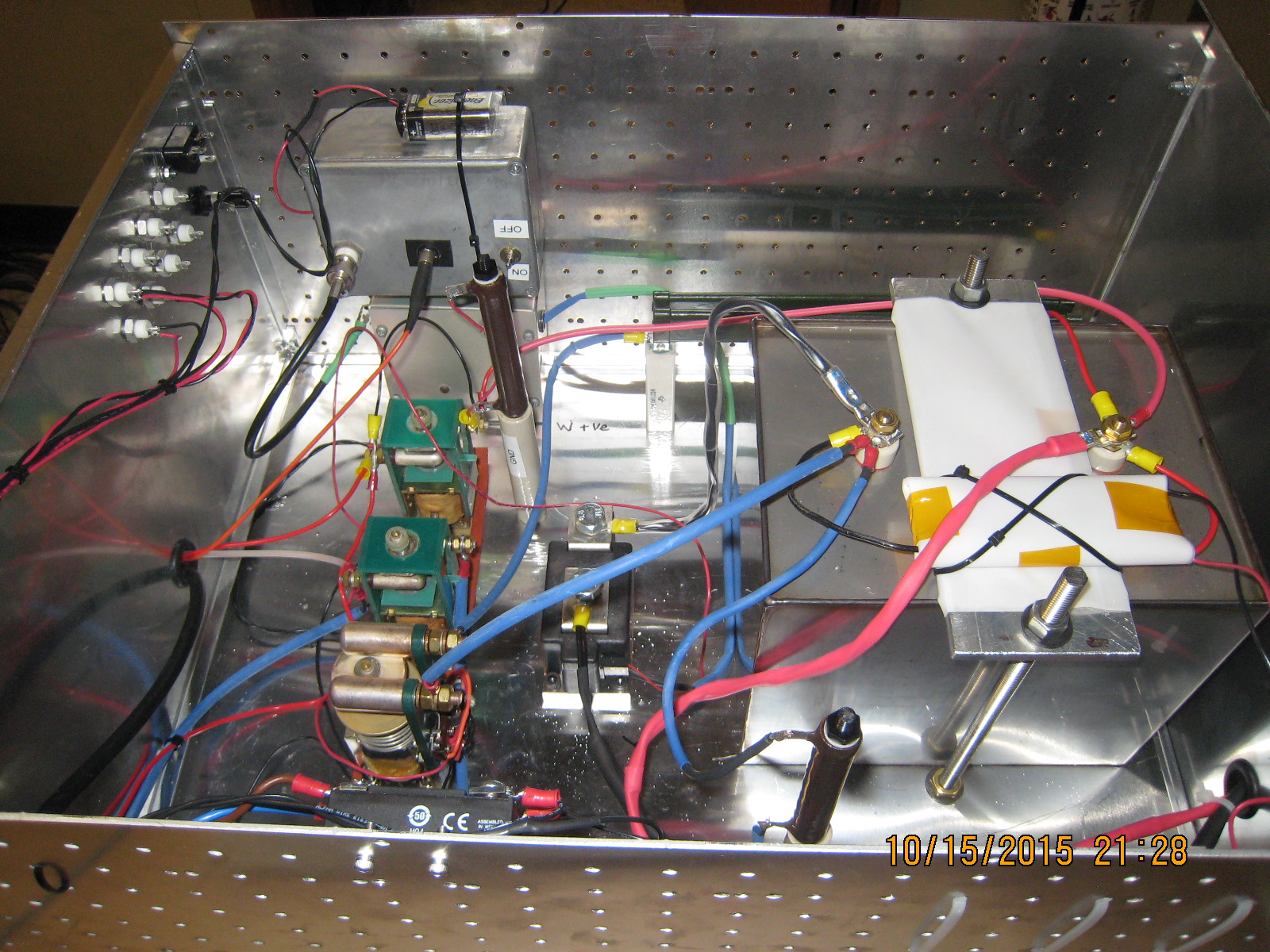 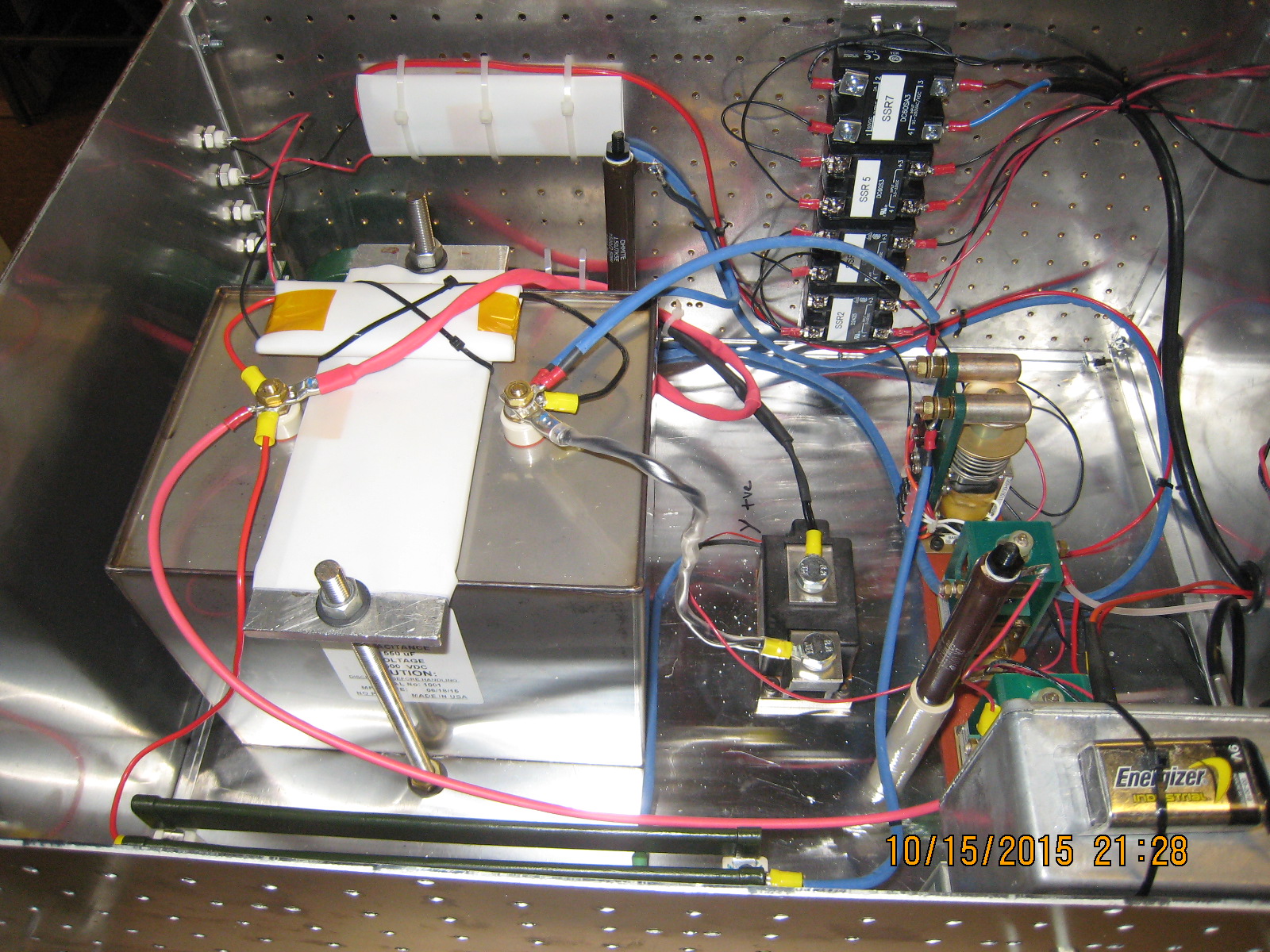 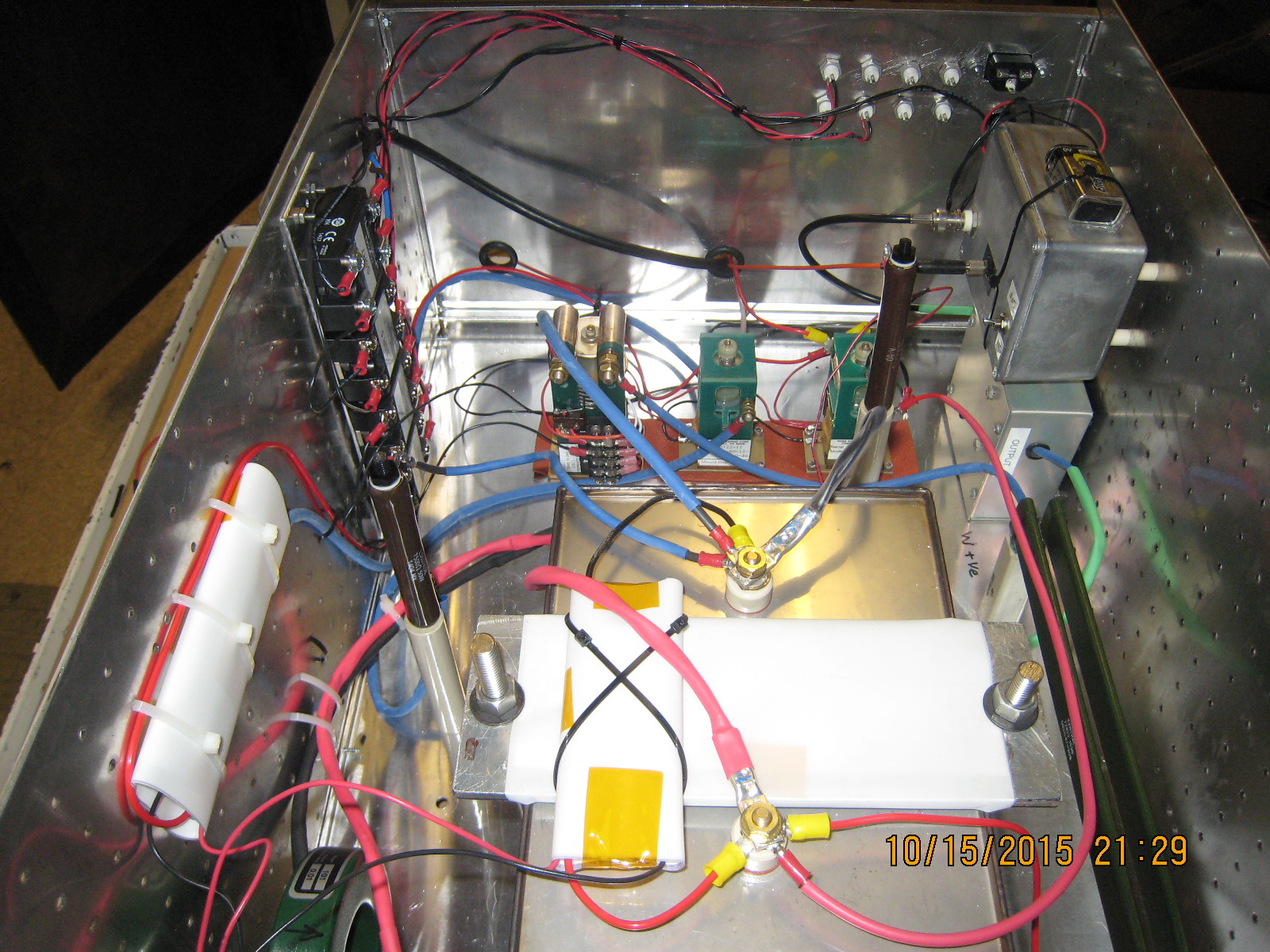 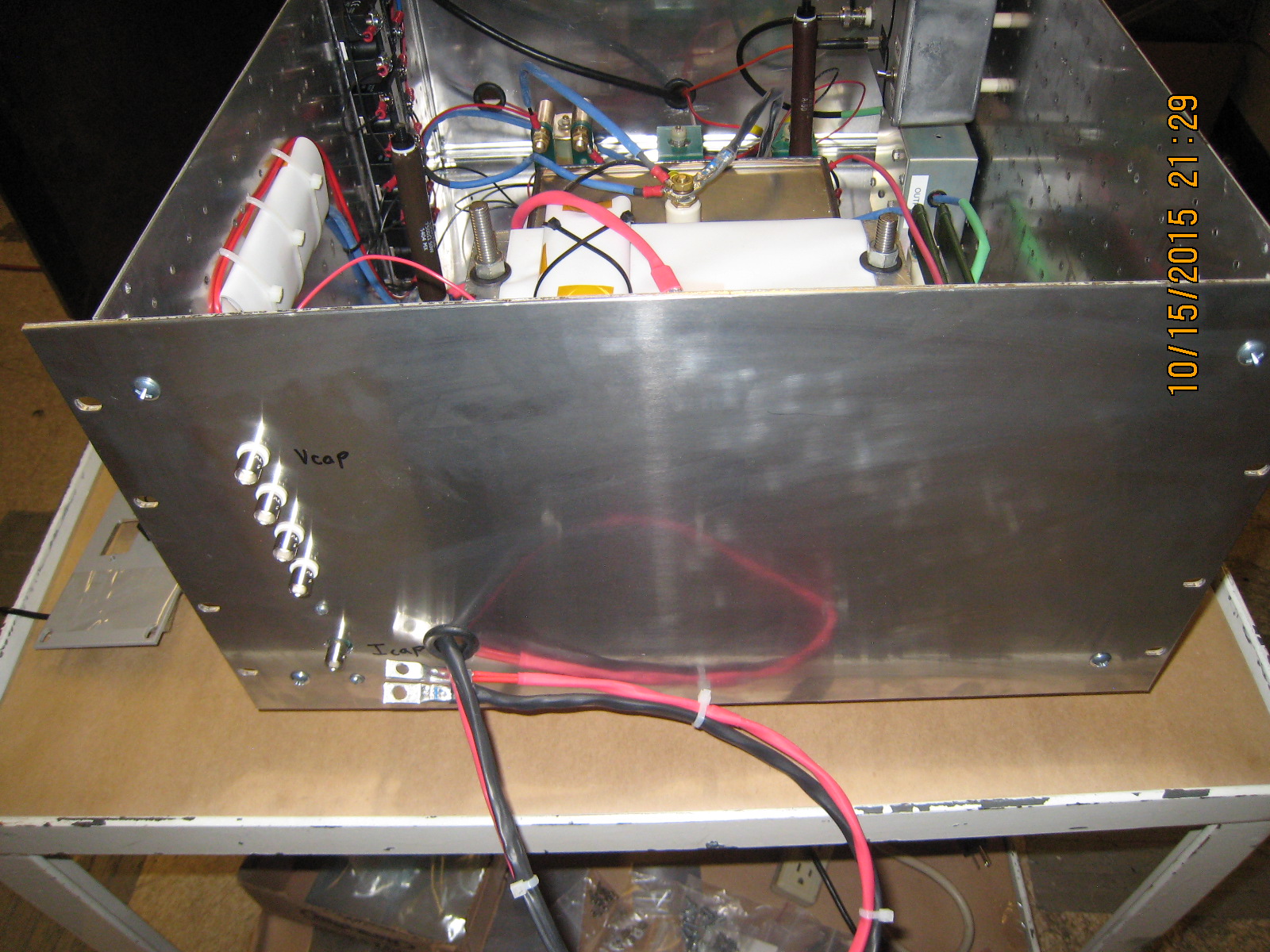 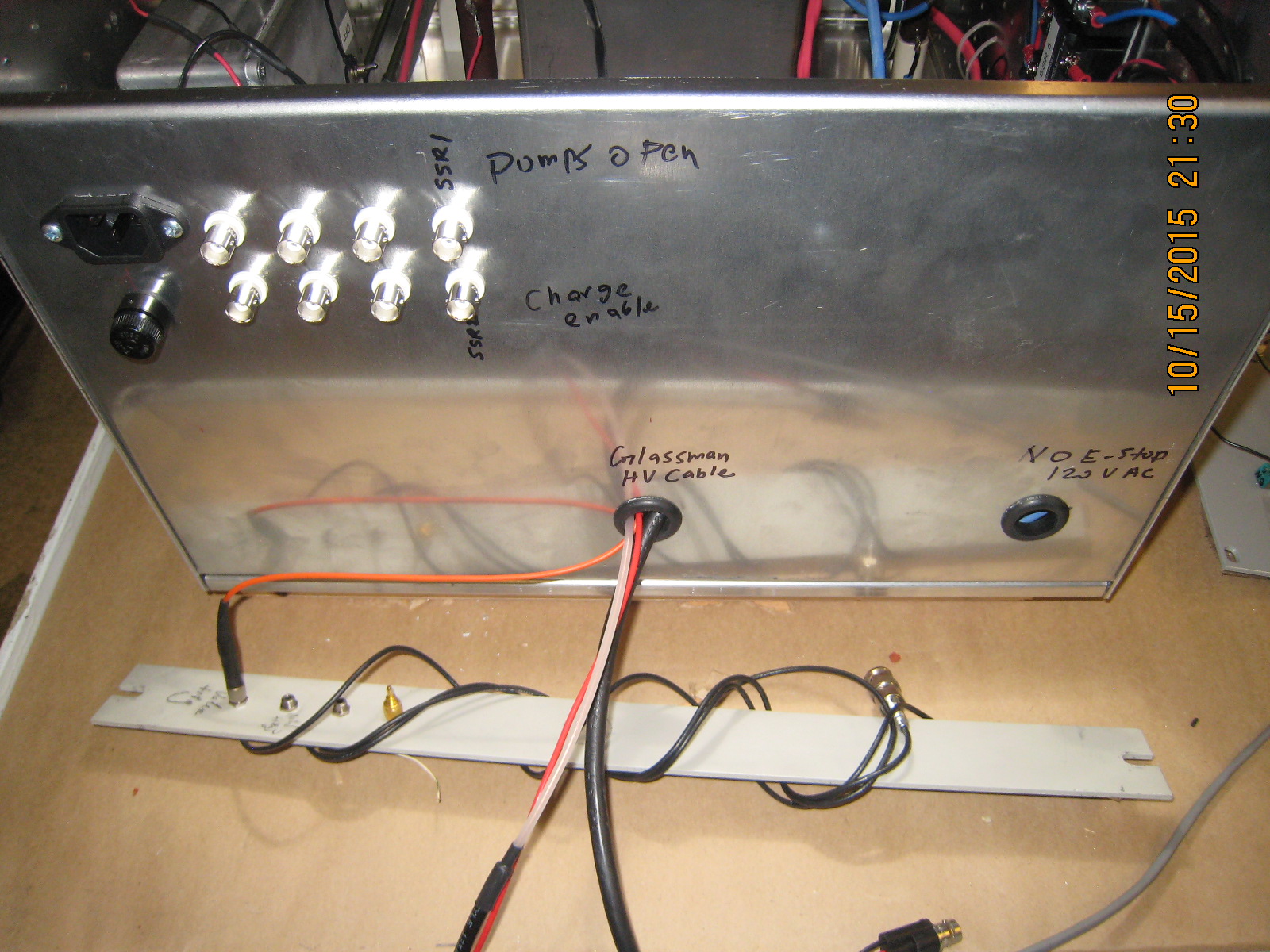 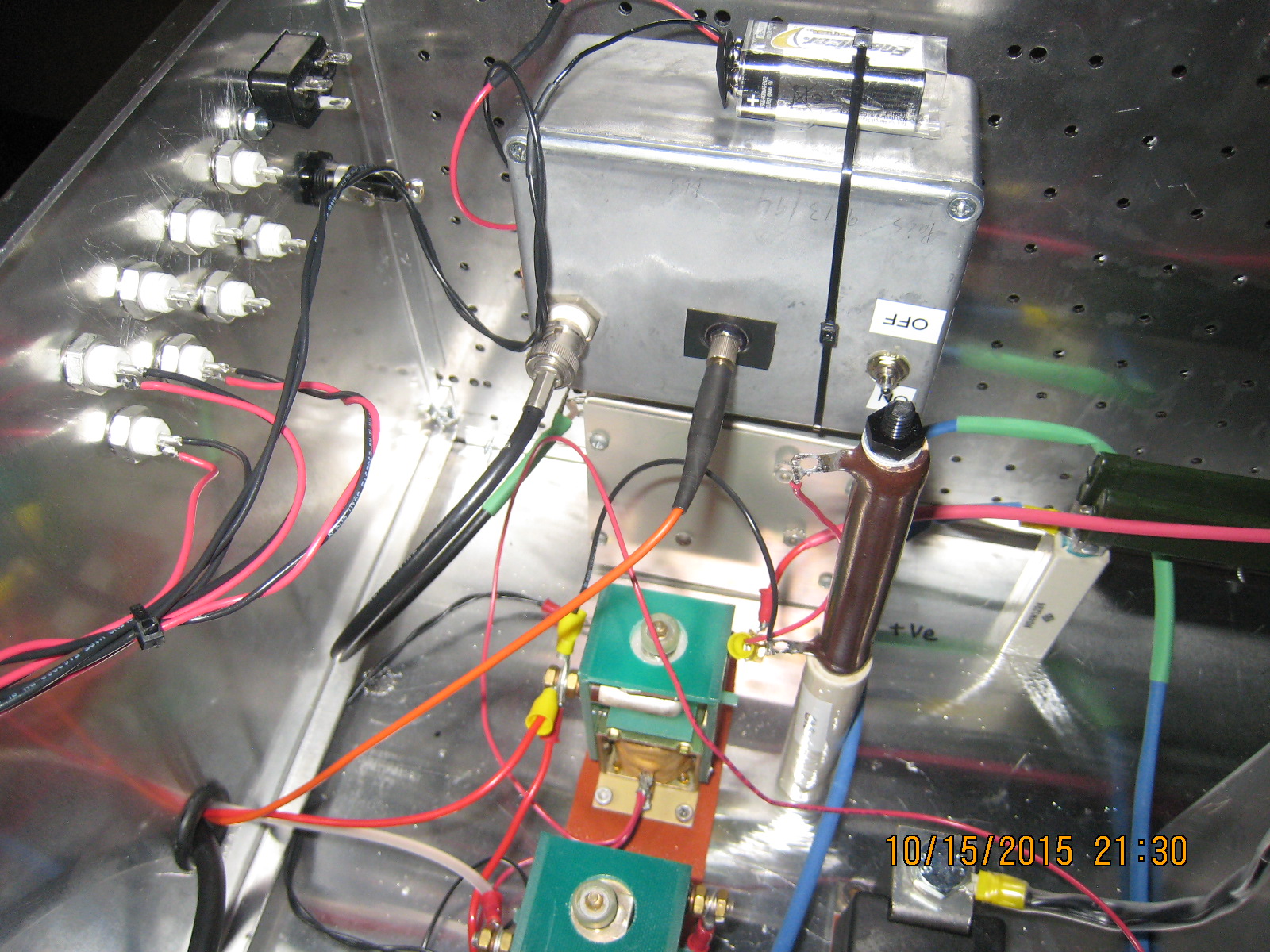 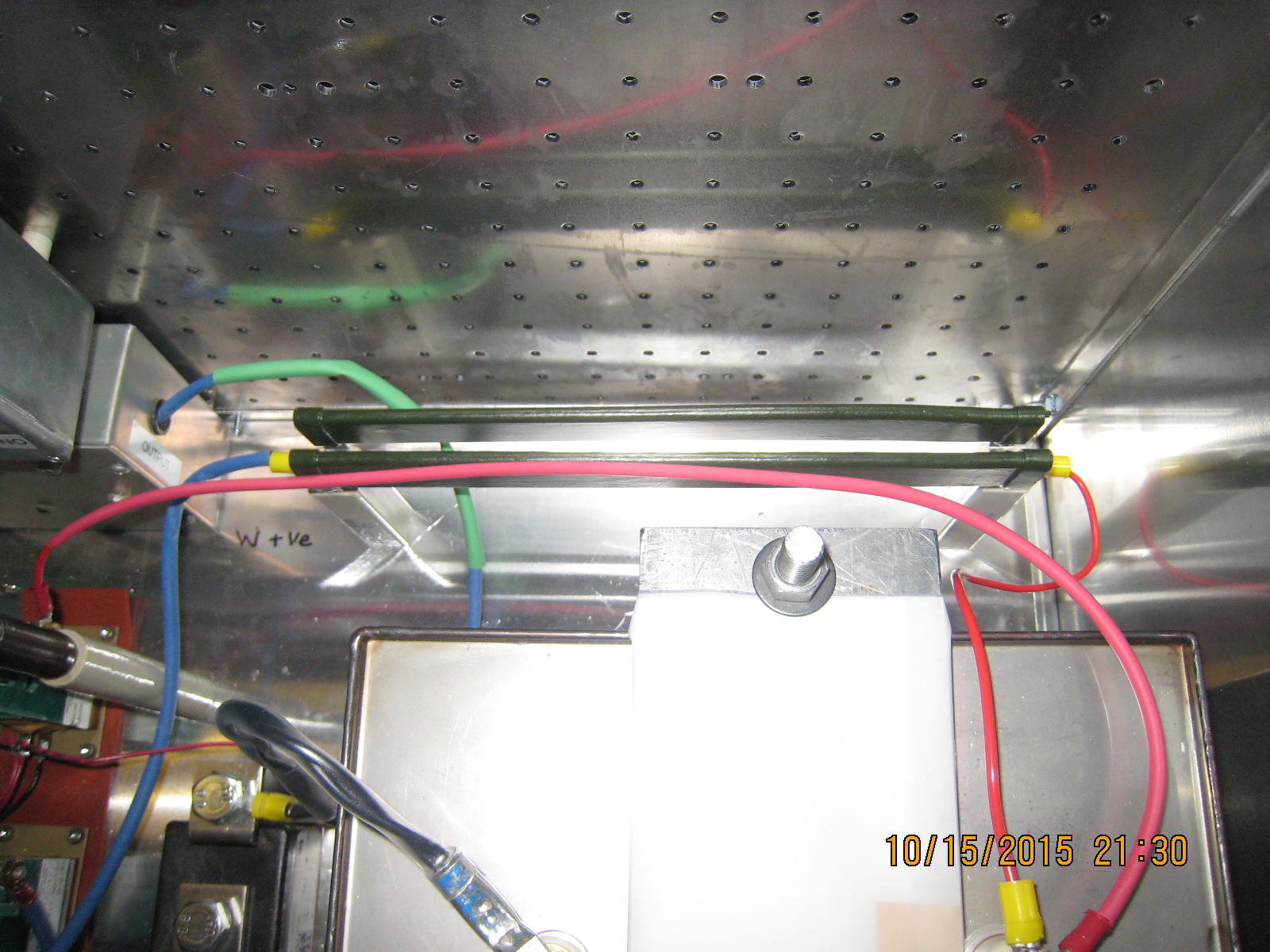 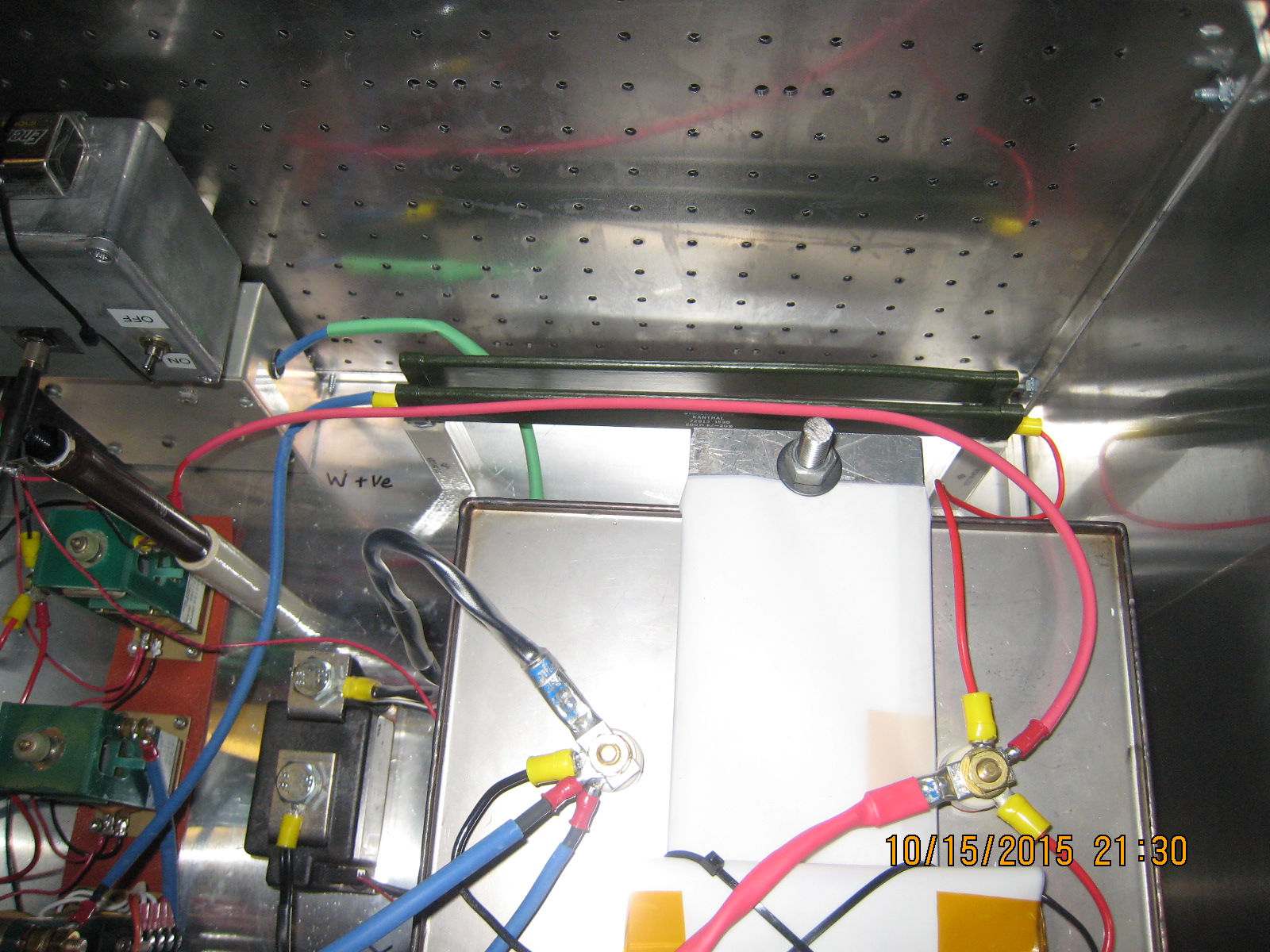 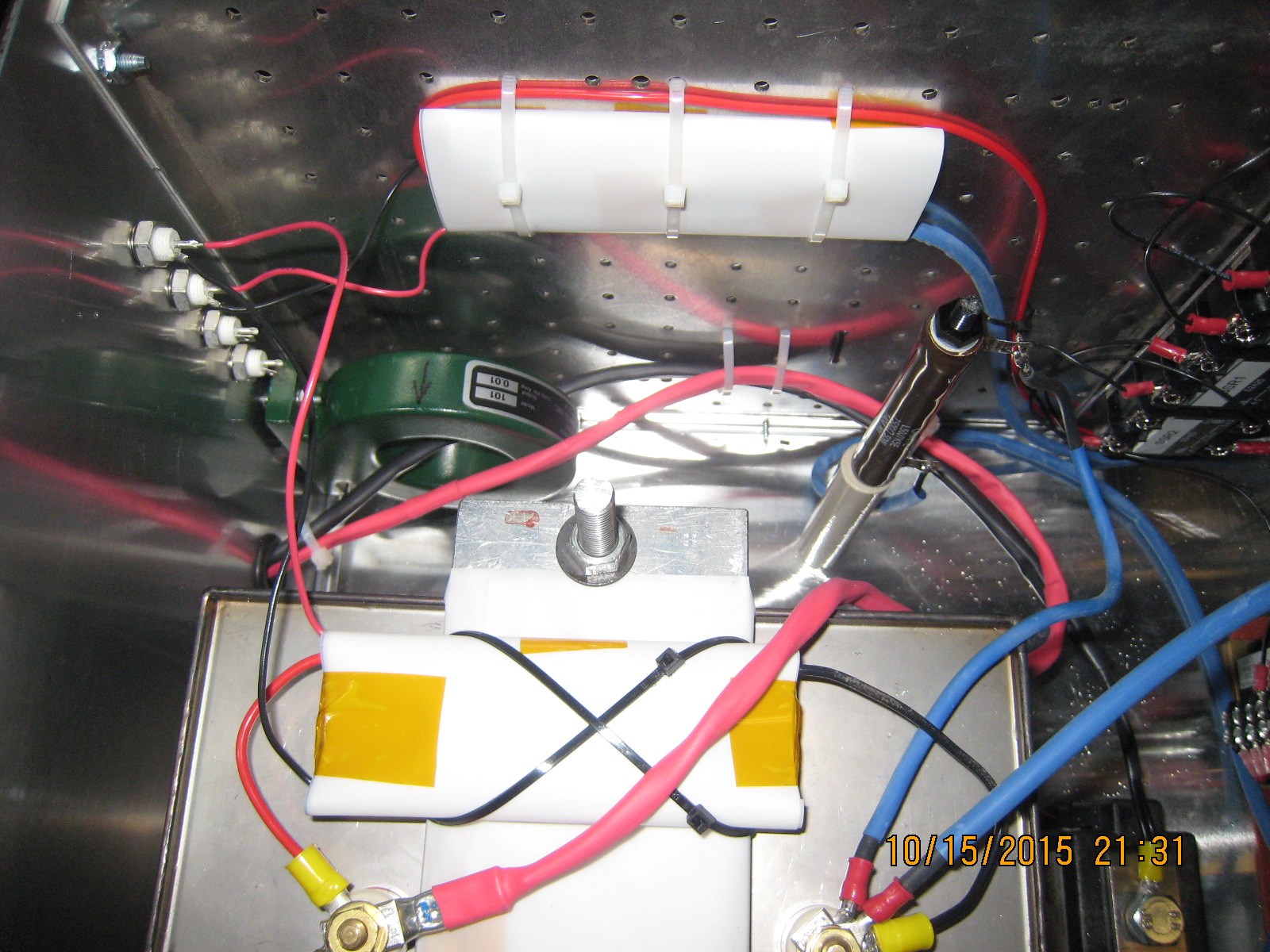 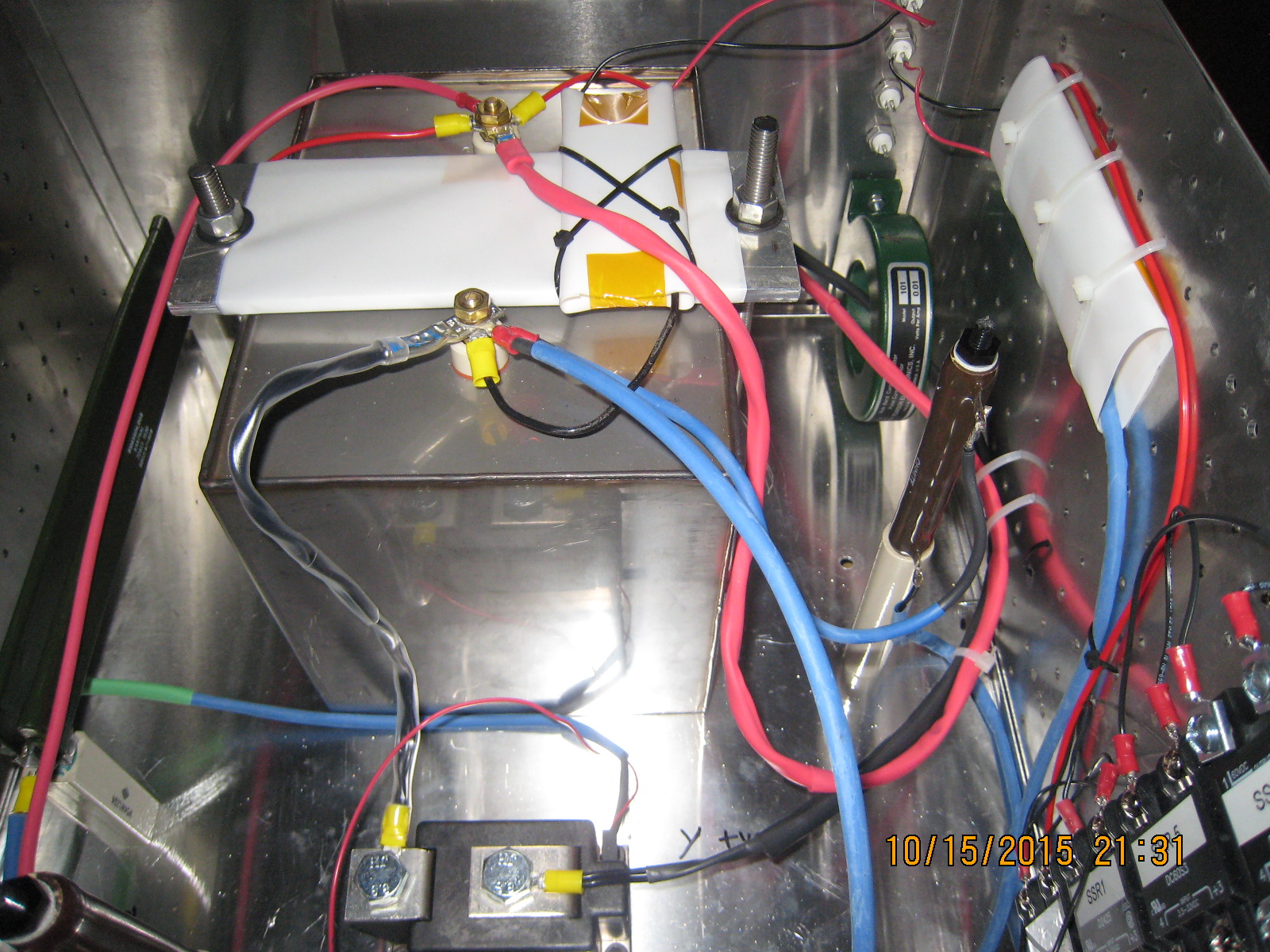 NI cRIO Control System I
Chassis: CompactRIO-9065
4-Slot Artix-7 FPGA
667 MHz dual-core ARM Cortex-A0
1GB NV Storage, 512 MG DDR3 Memory
NI Linux Real-Time OS
Ethernet
Modules
NI 9201: 8-ch Analog Input, ±10V, 12-Bit 500 kS/s
NI 9263: 4-ch Analog Output, ±10V, 16-Bit, 100 kS/s/ch
NI 9401: 8-Ch, 100 ns, 5V/TTL Digital I/O Module
NI 9472: 8-Ch, 100 us, 6-30 V Sourcing DO Module
Power
Chassis and DO Module require external power supply
24V – “Standard” at NSTX-U
NI Quote: $4419
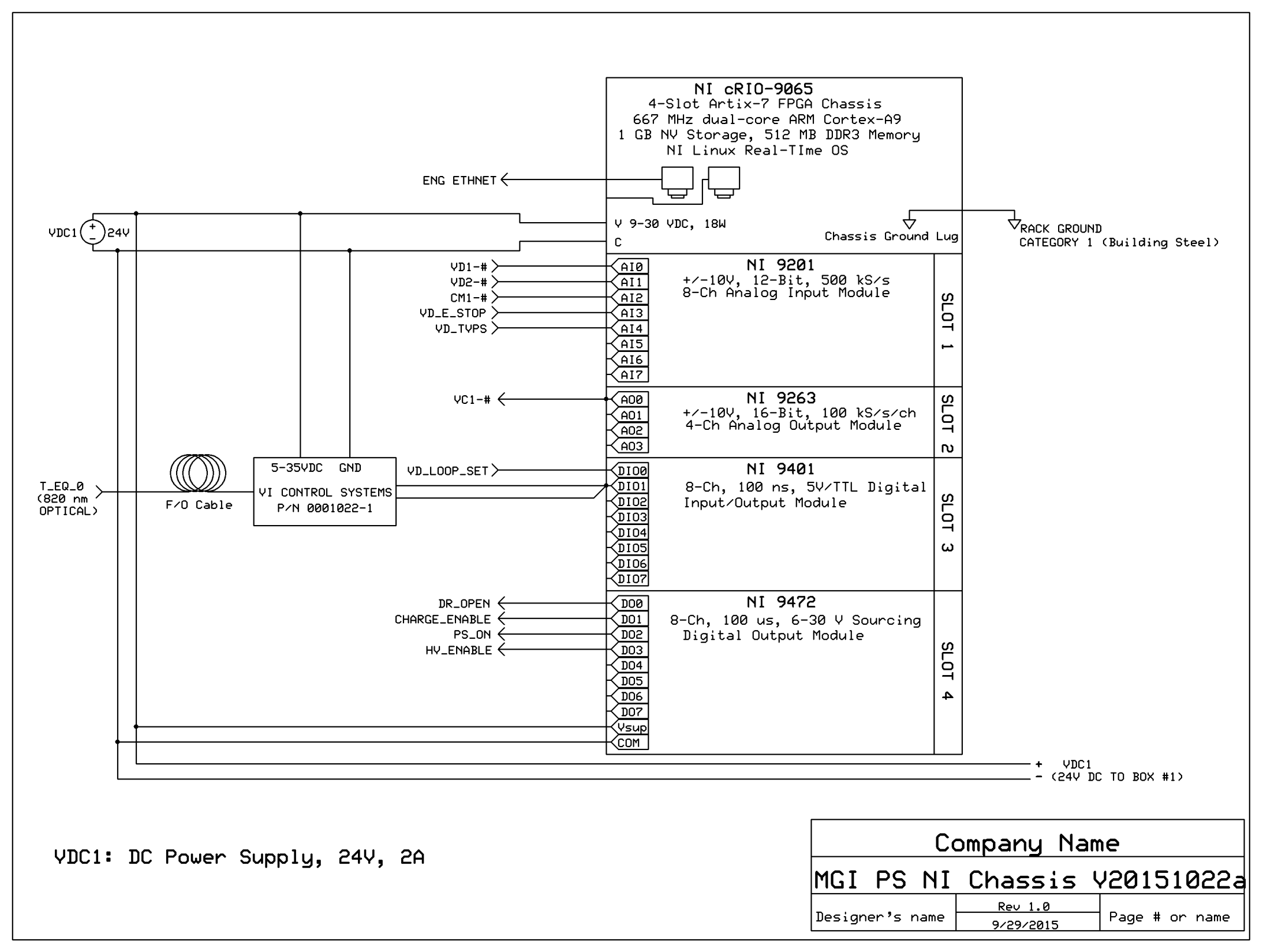 NI cRIO Control System II
State Diagram
See attachment (No significant changes since last time)
Software
Using existing NI software license (Labview, FPGA and Realtime): FREE, but with risks
I have never had ‘official’ NI LV training; Software may not be optimal
Paul S and I are ‘sharing’ the license
With G. Zimmer’s EPICS and MDSplus example VI’s and P. Sichta’s SBRIO example, I have a pretty good set of  working examples
Implementation uses minimal FPGA resources; Mostly using RT side of system
We should purchase the NI cRIO system ASAP (w/o software) so that we can begin testing with real hardware
Installation and Access Procedures
Installation procedure
To be developed with R. van Kirk’s group
Needs to include testing procedure

Access procedure will follow CHI AP-NSTX-01 as a template
Cap bank ‘safing’, access restrictions, grounding sticks, safety equipment, etc.
System Tests
Power inhibit tests
No_E_stop, TVPS_Permissive, Kirk Key
High-pot/isolation tests
Software E stop
Power on/No SCR trigger
Vcap > 1.05 x Vrequest
Basic Timing/Functional

This list needs to be formalized
Other necessities
NEPA form - done
Vacuum PLC, PCS – Will need MGI trigger signal to racks
Need t=0 signal to racks
TVPS (24VDC), NO-E-STOP (120VAC), Loop set / H.I.S. (120VAC) to racks
Kirk Keys – schedule time for block expansion
Others?
Timeline
MGI power supply boxes begin to arrive
Mid-December
Control system
Mid December thru Mid-January
Install Electrical system HW
Mid-January
Test supply into dummy load
Mid January
Test supply into MGI valve
Mid January
Kirk key system
???

Am I missing anything else?